Wearable Visual Robots
Alexander Supke       3018597
Jozsef Tollár		2969248
Ubiquitous Computing

WS 08 / 09
Inhalt
Einleitung und Grundgedanken
Sensorplatzierung
Technische Systembeschreibung
Vorstellung des Prototyps
2
Einleitung
Interaktionen 
Mensch, Umwelt
Paradigmen
Passive Sensoren
erfassen das globale Umfeld
Tragbare Sensoren
erfassen die Aktivitäten des Nutzers
Rückschlüsse auf das Vorhaben der Nutzer
Art der Kamera
statisch: geeignet für globale Merkmale
aktiv: Blickrichtung, Teilvorgänge
3
[Speaker Notes: Statisch:  	              - Globale Merkmale(Umfeld, Lichteinstrahlung, Farbenwelt)
(unbeweglich)             - abhängig von der Körperhaltung und Bewegung des Nutzers
              	              - Anbringung am Kopf oder an der Hand
Aktiv:      	              - Blickrichtungen des Nutzers
(frei beweglich)           - Aufnahme von aufgabenbasierten Szenen des Nutzers
              	              - bessere Bildaufnahme durch aktive Kamerabewegung]
Grundgedanken
Idee: Aufzeichnung des Nutzerverhaltens durch einen visuellen tragbaren Roboter
Platzierung in Bezugsystemen
Befestigung am Nutzer
Befestigung in einer statischen Umgebung
Befestigung in einer dynamischen Umgebung
Probleme
Sensorplatzierung
Roboter Bewegung
Tragfähigkeit
4
Sensorplatzierung
Berücksichtigung
Dimensionierung der Kamera
Flexibilität, Blickfeld, Ausführbarkeit
Soziales Umfeld
Platzierung am Kopf / Ohr
Beobachtung der Hände des Nutzers
abhängig von der Körperhaltung
großer Bewegungsfreiraum
Platzierung an der Brust
eingeschränktes Sichtfeld
abhängig vom Arbeitsplatz des Nutzers
Soziale Akzeptanz
5
Sensorplatzierung
Kompromiss: Platzierung an der Schulter
stabiler Halt
großes Sichtfeld
akzeptabler Bewegungsfreiraum
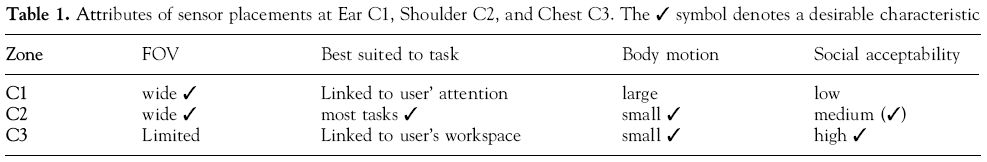 6
Systembeschreibung
Aktor
Justierung der Kamera anhand der Achsen
Visueller Sensor
Aufzeichnung der äußeren Daten (Umwelt)
Inertial-Sensor
Aufzeichnung der Nutzerdaten
	(Körperhaltung, Aktivität)

Als Bestandteile des „visuellen tragfähigen Roboters“
(Prototyp)
7
Aktor
Justierung durch Steuerung von elektromechanischen Miniaturmotoren (Achsen)
Anforderungen:
hoher Drehmoment
hohe Drehbeschleunigung
gleichmäßige Bewegungen
geringes Gewicht, Größe, Energieverbrauch

Prototyp:	HiTEC Mod. HS-50
(0,06 Nm / 10 rad/s bei 160°, 6g, 6 cm³, 3-6V)
ruckartiges Anhalten
8
Visueller Sensor
Aufzeichnung der äußeren Daten (Umwelt) durch Kamera
Fakten:
CMOS (Bildsensortechnik) anstatt CCD
Aufzeichnung:	farbig
Sichtfeld (fov): 	50°
Größe:		7 cm³
Gewicht:		20g
Stromverbrauch:	50 mA
9
Inertial-Sensor
Berücksichtigung von Nutzerdaten (Körperhaltung, Aktivität) bei der Justierung der Kamera
Faktoren (des eigenen Objekts):
räumliche Orientierung
Gleichgewicht (Erdanziehung)
Ausrichtung

Beschleunigungsmesser zur
absoluten Messung der Orientierung
10
Prototyp in der Praxis
Die visuelle Verarbeitung eines Bildes muss gewährleistet sein.
Bildstabilisierung
Zweck:	konstante Kameraausrichtung
Bsp:	Nutzer ändert Körperhaltung
Wie:	Neuausrichten der Achsen (Motorsteuerung)
			(anhand von Vergleich von Soll/Ist-Wert)
Translationsvorbeugung
Zweck:	Verzerrung, Drehung des Bildes vorbeugen
-	Bsp:	Nutzer setzt sich
-	Wie:	Vergleich von alten und neuem Bild anhand 		der Bildausmessungen (Zentrierung)
11
Prototyp
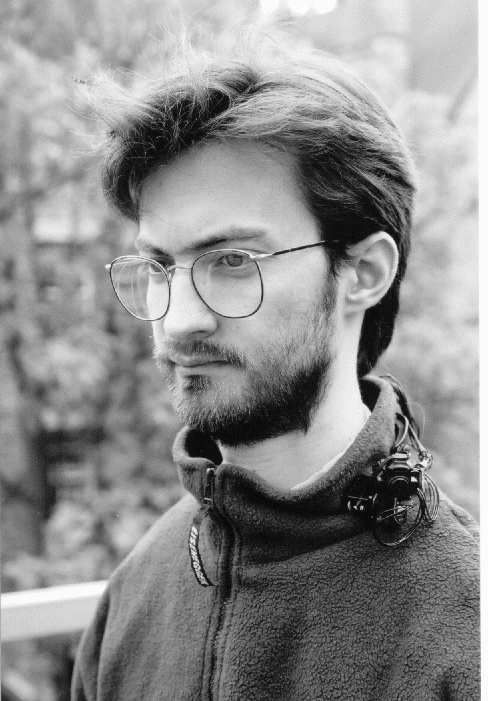 Visueller tragfähiger Roboter
12